BSF4ooRexx850 JDOR:
 Java 2D Drawing for ooRexx
Elif Deger
h11919438
BSF4ooRexx850 JDOR
Content Overview
Introduction
JDOR (JAVA 2D Drawing)
Java Graphics Creation
Abstract Windowing Tool
Java 2D API
JDOR Command Handler
JDOR Nutshell Examples
BSF4ooRexx850 JDOR
1
Let‘s Start!
ooRexx
BSF4ooRexx
BSF4ooREXX850
JDOR
BSF4ooRexx850 JDOR
2
JDOR (JAVA 2D Drawing)
JDOR: Java 2D for ooRexx
Rexx Command Handler 
Seamless integration with BSF4ooRexx850
User-friendly and efficient graphic creation
Exploit all of Java2D using simple Rexx commands 
Java 2D knowledge essential for JDOR drawings
BSF4ooRexx850 JDOR
3
Java Graphic Creation
Java: Variety of tools and frameworks for graphics and GUI
Java Foundation Classes (JFC): Integrated tools in Java
Seminar paper focus: Creation of graphics with Java 2D API
Java 2D API: Extension of AWT
JDOR: REXX command handler for using Java 2D API in ooRexx
Seamless integration of Java 2D API in ooRexx
Graphics and Graphics2D classes in ooRexx, without Java syntax knowledge
BSF4ooRexx850 JDOR
4
Abstract Windowing Toolkit
GUI interface creation using graphical components in Java 
Fixed part of Java class hierarchy 
Java AWT components platform-dependent 
AWT application appearance varies based on the operating system
AWT features include : 
native user interface components 
graphics and imaging tools 
including shape, color, and font classes 	
flexible window layouts
BSF4ooRexx850 JDOR
5
Java 2D API
Provides two-dimensional graphics, text, and imaging capabilities for Java programs through extensions to the Abstract Windowing Toolkit (AWT). 
Use elements from“Graphics” and “Graphics2D” classes in ooRexx 
The primary class in this API is the Graphics2D, which is a subclass of the Graphics class 
Graphics2D provides control over 2D shapes, such as text, lines, and objects, compared to Graphics class.
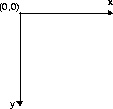 User Space Coordinate System
BSF4ooRexx850 JDOR
6
JDOR Command Handler
Simplifies Java2D usage for Rexx programmers

Commands for drawing and manipulating graphics, 
     sets colors, fonts, and strokes...

Supports animation, configuration/state saving

Enables Rexx macros for Java 2D graphics
Canvas with an origin at the top left corner

Coordinate system: x increases right, y increases bottom

Mirror Java methods, x and y coordinates set separately

Simplifies Rexx commands, aligns with Java counterparts
BSF4ooRexx850 JDOR
7
JDOR Command Handler
BSF4ooRexx850 JDOR
8
JDOR Command Handler
BSF4ooRexx850 JDOR
9
Creating Text
--create the 1st
fontSize 20
fontStyle 3 -- 3=BOLD+ITALIC
font 20_Bradley "Bradley Hand ITC"
 
goto 270 90
color shallowSea 
font 20_Bradley
drawString "Dream big, work hard"
stringBounds "Dream big, work hard"
parse var rc x " " y " " width " " height
say width
color black
drawLine 270+width 90
 
goto 70 90
color enchanting 
font 20_Bradley
drawString "Bradley Hand ITC:"
stringBounds "Bradley Hand ITC:"
parse var rc x " " y " " width " " height
say width
--create a 2nd 
fontSize 18
fontStyle 1
font 18_Copper "Copperplate Gothic Light"
 
goto 270 120
color lagoon 
font 18_Copper
drawString "Stay curious"
stringBounds "Stay curious"
parse var rc x " " y " " width " " height
say width
 
goto 70 120
color warmSpring 
drawString "Forte:"
stringBounds "Forte:"
parse var rc x " " y " " width " " height
say width
37
38
39
40
41
42
43
44
45
46
47
48
49
50
51
52
53
54
55
56
57
58
59
60
61
62
63
64
65
66
67
68
69
70
71
72
73
74
75
76
77
78
79
80
81
82
83
84
85
86
87
88
89
90
91
92
93
94
95
96
97
98
99
100
--create a 3rd 
fontSize 20
FontStyle 3
font 20_Colonna "Colonna MT"
 
goto 270 150
color mosaicTile 
font 20_Colonna
drawString "Embrace the challenge"
stringBounds "Embrace the challenge"
parse var rc x " " y " " width " " height
say width
 
goto 70 150
color cerulean 
font 20_Colonna
drawString "Colonna MT:"
stringBounds "Colonna MT:"
parse var rc x " " y " " width " " height
say width
 
sleep 40
::requires "jdor.cls"
1
2
3
4
5
6
7
8
9
10
11
12
13
14
15
16
17
18
19
20
21
22
23
24
25
26
27
28
29
30
31
32
33
34
35
36
call addJdorHandler -- load
address jdor -- set default environment to JDOR
 
-- setting the colors
color enchanting 41 128 185 
color warmSpring 60 154 242 
color cerulean 24 117 227 
color shallowSea 40 180 99 
color lagoon 62 181 161 
color mosaicTile 29 130 118 
 
--Creating and showing a new window
win_width = 500
win_height = 180
winSize win_width win_height
winShow
 
fontSize 14
fontStyle 1 -- 1=BOLD
font 20_Comic "Comic Sans MS"
goto 70 60
color black
font 20_Comic
drawString "font:"
stringBounds "font:"
parse var rc x " " y " " width " " height
say width
color black
drawLine 70+width 60
goto 270 60
drawString "text:"
stringBounds "text:"
parse var rc x " " y " " width " " height
say width
color black
drawLine 270+width 60
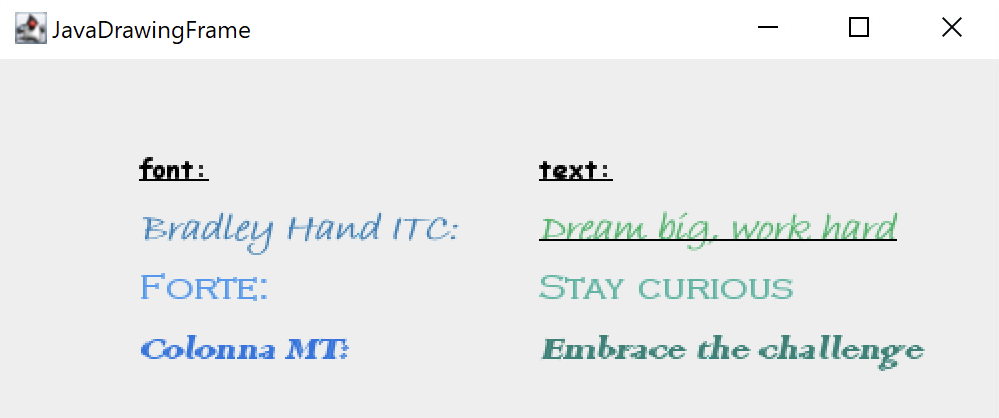 JDOR-text.rxj
BSF4ooRexx850 JDOR
10
Drawing
1
2
3
4
5
6
7
8
9
10
11
12
13
14
15
16
17
18
19
20
21
22
23
24
25
26
27
28
29
30
31
32
33
34
35
36
37
38
39
40
41
42
43
44
45
46
47
48
49
50
51
52
53
54
55
56
57
58
59
60
61
62
63
64
65
call addjdorhandler     
address jdor            
--Creating and showing a new window
win_width = 500
win_height = 245
new win_width win_height
winshow
-- Set the color
color mulberry 192 69 161
-- Draw the ovals
goto 50 50
drawOval 40 40
goto 53 53
drawOval 60 60
goto 56 56
drawOval 80 80
goto 59 59
drawOval 100 100
goto 62 62
drawOval 120 120
goto 65 65
drawOval 140 140
goto 68 68
drawOval 160 160
-- Define the size of the rectangles
rect_width = 30
rect_height = 30
 
-- Set the initial position for the first rectangle
start_x = 200
start_y = 5
-- Draw the pattern of Sapphire colored rectangles
do i = 1 to 10
  -- Calculate the position of the current rectangle
  rect_x = start_x + (i - 1) * rect_width
  rect_y = start_y + (i - 1) * rect_height
  
-- Fill the rectangle at the current position with the random color
  goto rect_x rect_y
color sapphire 79 118 231
  fillrect rect_width rect_height
end
 
-- Define the size of the rectangles
rect_width = 30
rect_height = 30
 
-- Set the initial position for the first rectangle
start_x = 230
start_y = 5
-- Draw the pattern of orange rectangles
do i = 1 to 10
-- Calculate the position of the current rectangle
rect_x = start_x + (i - 1) * rect_width
rect_y = start_y + (i - 1) * rect_height
  
-- Fill the rectangle at the current position with the random color
goto rect_x rect_y
color orange
fillrect rect_width rect_height
end
sleep 60
::requires "jdor.cls"
JDOR-drawing.rxj
BSF4ooRexx850 JDOR
11
Drawing
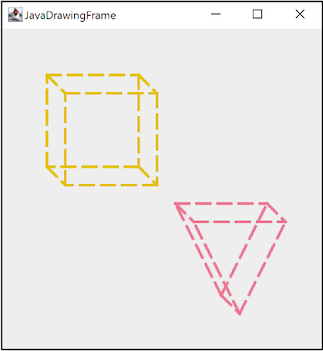 -- Connect the corresponding vertices of the front and back faces
goto 50 50
drawLine 70 70
goto 150 50
drawLine 170 70
goto 150 150
drawLine 170 170
goto 50 150
drawLine 70 170
 
-- Draw the Triangle
-- Draw the front face of the triangle
color peonypink
goto 190 190
drawLine 290 190
goto 240 290
drawLine 190 190
goto 240 290
drawLine 290 190
 
-- Draw the back face of the triangle
goto 210 210
drawLine 310 210
goto 260 310
drawLine 210 210
goto 260 310
drawLine 310 210
 
-- Connect the corresponding vertices of the front and back faces
goto 190 190
drawLine 210 210
goto 290 190
drawLine 310 210
goto 240 290
drawLine 260 310
 
sleep 60
::requires "jdor.cls"
35
36
37
38
39
40
41
42
43
44
45
46
47
48
49
50
51
52
53
54
55
56
57
58
59
60
61
62
63
64
65
66
67
68
69
70
71
72
1
2
3
4
5
6
7
8
9
10
11
12
13
14
15
16
17
18
19
20
21
22
23
24
25
26
27
28
29
30
31
32
33
34
call addJdorHandler     
address jdor            
-- Creating and showing a new window
win_width = 350
win_height = 350
NEW win_width win_height
WINSHOW
-- Setting the colors
color LemonLime 228 192 0
color peonypink 235 117 145
-- Draw the Cube
--Creating / Saving stroke
dashphase_stroke1=bsf.createJavaArrayOf("float.class", 15, 8, 15,8)
STROKE strokeA 3 2 0 10 "dashphase_stroke1" 0
-- Draw the front face of the cube
color LemonLime
goto 50 50
STROKE strokeA
drawLine 150 50
goto 150 50
drawLine 150 150
goto 150 150
drawLine 50 150
goto 50 150
drawLine 50 50
-- Draw the back face of the cube
goto 70 70
drawLine 170 70
goto 170 70
drawLine 170 170
goto 170 170
drawLine 70 170
goto 70 170
drawLine 70 70
JDOR-CubePyramid.rxj
BSF4ooRexx850 JDOR
12
Visualizing with Images
JDOR-images.rxj
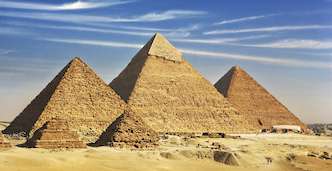 -- 1st Pyramid 
fontSize16
fontStyle 1 -- 1=BOLD
font 16_Berlin_S "Berlin Sans FB"
color silkribbon
goto 50 100
drawString "MENKAURE"
stringBounds"MENKAURE"
parse var rc x " " y " " width " " height
say width
color citron 
drawLine50 + width 100
 
   --2nd Pyramid 
fontSize 32
font 32_Forte "Forte"
color blazeorange 
goto 250 50
drawString "KHUFU"
 
   -- 3rd Pyramid
fontSize 24
font 24_Arabic_T "Arabic Typesetting"
color jamaicansea 
goto 400 110
drawString "KHAFRE"
 
   --Saving the created image in the same directory
saveImage "Names_of_Giza_Pyramids.png"
sleep 40
::requires "jdor.cls"
31
32
33
34
35
36
37
38
39
40
41
42
43
44
45
46
47
48
49
50
51
52
53
54
55
56
57
58
59
60
61
call addJdorHandler 
address jdor 
 
  --Creating and showing a new window
win_width = 500
win_height = 308
winsize win_width win_height
winshow
 
 -- import the image 
loadImage Pyramids_of_Giza "py.png" -- nickname and path
drawImage Pyramids_of_Giza
 
    -- draw and fill rectangle
color powderblue 
goto 140 200
drawRect 60 40
fillRect 60 40
 
   -- draw and fill circle
goto 170 210
color thistle
drawOval 70 70
fillOval 70 70
 
   -- draw rectangle
goto 260 220
color tropicaldream
drawRect 70 70
1
2
3
4
5
6
7
8
9
10
11
12
13
14
15
16
17
18
19
20
21
22
23
24
25
26
27
28
29
30
py.png
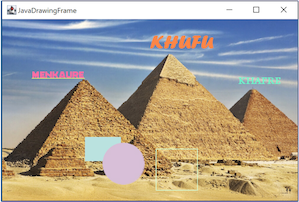 Names_of_Giza_Pyramids.png
BSF4ooRexx850 JDOR
13
Rotate, Scale, Translate and Shear
37
38
39
40
41
42
43
44
45
46
47
48
49
50
51
52
53
54
55
56
57
58
59
60
61
62
63
call addJdorHandler 
address jdor 
--Creating and showing a new window
win_width = 350
win_height = 350
WINSIZE win_width win_height
WINSHOW
 
 --setting the colors
color coordinate_system 190 190 190 200
color middle 0 0 0 255
   --drawing the system
color coordinate_system
   do i=0 to win_width by 25
goto i 0
drawline i win_height
   end
   do i=0 to win_height by 25
goto 0 i
drawline win_width i
   end
color middle
goto win_width/2 0
drawline win_width/2 win_height
goto 0 win_height/2
drawline win_width win_height/2
-- Applying methods
-- draw two lines forming a big X
moveTo 70 80         -- currX=70, currY=80
   -- define and set color, register it with the name "pantone"
color pantone 0 206 209 127   
fillRect 50 50         
color blue 
drawRect 50 50          
color blue 
drawOval 50 50
translate 260 250     
moveTo 0 0              
rotate 45               
color pantone     
fillRect 50 50          
fillOval 50 50        
color blue              
drawRect 50 50          
color blue 
drawOval 50 50          
 
"goto 150 15"
drawPolygon 50 50
rotate 45
drawPolygon 50 50
rotate 45
 
goto 70 70
color orange
fillOval 40 40
"shear -1 0"
color pink
fillOval 40 40
 
say "press enter to end."; parse pull
sleep 400
::requires "jdor.cls"
1
2
3
4
5
6
7
8
9
10
11
12
13
14
15
16
17
18
19
20
21
22
23
24
25
26
27
28
29
30
31
32
33
34
35
36
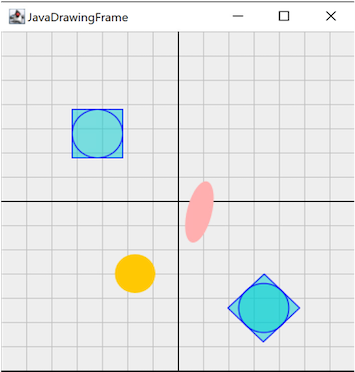 JDOR-manipulate.rxj
BSF4ooRexx850 JDOR
14
Affine Transformation
1
2
3
4
5
6
7
8
9
10
11
12
13
14
15
16
17
18
19
20
21
22
23
jdh=.bsf~new("org.oorexx.handlers.jdor.JavaDrawingHandler")
say "JDOR version:" jdh~version -- show version
call BsfCommandHandler "add", "jdor", jdh -- add as a Rexx command handler
address jdor -- set default environment from operating system to JDOR
 
newImage 300 300 -- create new image
winShow -- show image in a window
winTitle "Affine Transform Demo (ooRexx)" -- set window's title
 
polygonXs="(20,0,40)" -- define three x coordinates for the triangle
polygonYs="(40,20,40)" -- define three y coordinates for the triangle
shape myP polygon polygonXs polygonYs 3 -- create triangle shape
 
translate 200 200 -- move origin (x=200, y=200)
scale 1.1 1.1 -- increase the triangle shape size 10%
rotate 20 -- rotate by 20 degrees 
color red -- set color to red
do 20 
  fillShape myP -- fill (and show) the triangle shape
  rotate 20 
end
say 'Hit <enter> to proceed (end) ...'
parse pull data -- wait until user presses <enter> on the keyboard
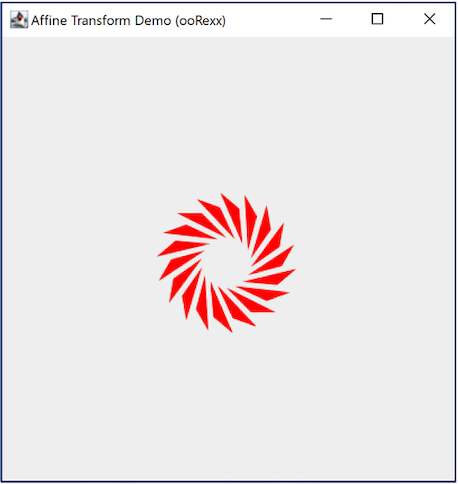 JDOR-AffineTransformation.rxj
BSF4ooRexx850 JDOR
15
Moving Objects
1
2
3
4
5
6
7
8
9
10
11
12
13
14
15
16
17
18
19
20
21
22
23
24
25
26
27
28
29
30
31
32
33
34
call addjdorhandler
address jdor
call bsf.import "java.lang.math", "calc"
 
win_width = 500
win_height = 500
square_size = 50
 
speed = 2
color desertSunrise 255 167 146
 
winsize win_width win_height
new win_width win_height
background white
clearRect win_width win_height
winshow
color desertsunrise 
 
centerX = win_width / 2
centerY = win_height / 2
radius = win_width / 4
angle = 0
 
do forever
getstate
currx = centerx + .calc~cos(.calc~toradians(angle)) * radius - square_size / 2
curry = centery + .calc~sin(.calc~toradians(angle)) * radius - square_size / 2
 
goto currx curry
fillRect square_size square_size
angle = angle + speed
sleep 0.01
end
::requires "jdor.cls"
BSF4ooRexx850 JDOR
16
JDOR-move.rxj
Moving Objects
1
2
3
4
5
6
7
8
9
10
11
12
13
14
15
16
17
18
19
20
21
22
23
24
25
26
27
28
29
30
31
32
33
34
35
36
call addjdorhandler
address jdor
call bsf.import "java.lang.Math", "calc"
 
win_width = 500
win_height = 500
star_size = 50
speed = 1
 
color daylightlilac 158 124 243
winsize win_width win_height
new win_width win_height
background white
clearoval win_width win_height
winshow
 
color daylightLilac 
centerX = win_width / 2
centerY = win_height / 2
radius = win_width / 4
angle = 0
delta_angle = .calc~toRadians(72)  -- 360 degrees divided by 5 sides of the star
distance = 0
 
 do forever
  getState
  currX = centerX + .calc~cos(angle) * distance
  curry = centery + .calc~sin(angle) * distance
  goto currx curry
  fillOval star_size star_size
  angle = angle + delta_angle
  if angle > 2 * .calc~pi then angle = angle - 2 * .calc~pi
  distance = distance + speed
  if distance > radius then distance = 0
 
::requires "jdor.cls"
BSF4ooRexx850 JDOR
17
JDOR-PurpleStar.rxj
Moving Objects
1
2
3
4
5
6
7
8
9
10
11
12
13
14
15
16
17
18
19
20
21
22
23
24
25
26
27
28
29
call addJdorHandler   
address jdor            
-- creating and showing a new window
new 500 500
winShow
-- define the initial size of the square
square_size = 50
-- set the rotation angle
angle = 5
-- calculate the center coordinates of the window
center_x = 500 / 2
center_y = 500 / 2
-- calculate the starting position of the square at the bottom of the window
square_x = center_x - square_size / 2
square_y = 500 - square_size
-- draw and rotate the square
do while square_y > 0
  -- draw the square at the current position
  goto square_x square_y
  drawRect square_size square_size
 -- rotate the square
  rotate center_x center_y angle
 -- update the position of the square
  square_y = square_y - 1
  -- pause to observe the rotation
 sleep 0.005
end
sleep 60
::requires "jdor.cls"
JDOR-RotatingSquare.rxj
BSF4ooRexx850 JDOR
18
Thank_You_For_Your_Attention.rxj
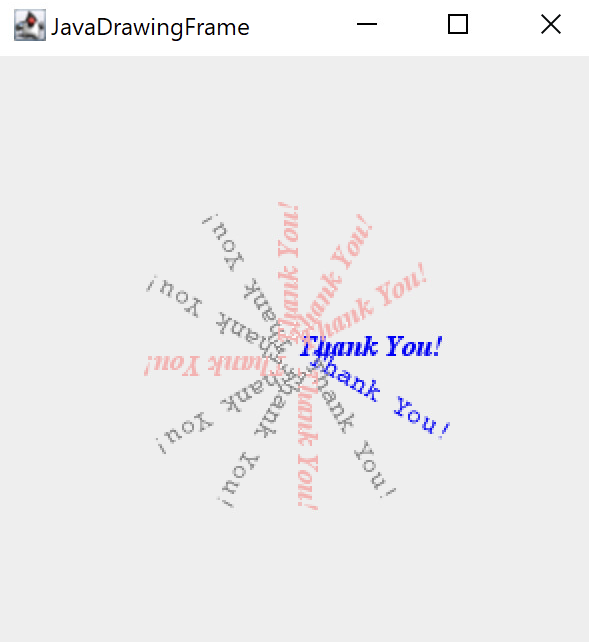 BSF4ooRexx850 JDOR
19